こころのサポート授業自己有用感編（31項目版）～ありがとうの皿～
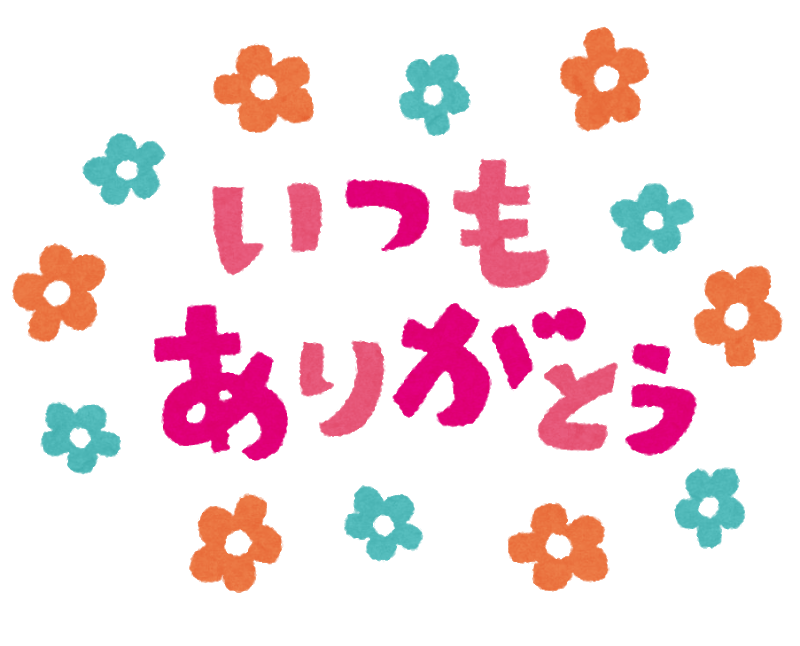 [Speaker Notes: 「それでは，今日の２つ目のテーマに移りたいと思います。皆さんは，最近誰かに面と向かって，『ありがとう』と言いましたか？感謝の気持ちはあっても，なかなかいうタイミングがなかったり，面と向かっては言い出せなかったりすることもあるでしょう。しかし，自分以外の人から感謝されたり、認められたりすることは自分に自信を持つことや，ありのままの自分を受け入れられることにつながります。今日は，『ありがとうの皿』のワークを通して，友達に感謝の気持ちを表現したり，『いいね！』と友達を承認するワークをしていきます。」]
はじめに
◆この時間は、心とからだの健康につ
　 いて考える授業です。

◆この時間の目的は二つです。一つは、
　  「心とからだの健康」を用いて、自分
　 の生活をふりかえることです。　

◆もう一つはクラスメイトと感謝の気持
　  ちを伝え合ったり、友達を承認し合う　
　  活動をしていくことです。
「心とからだの健康観察」をする前に①
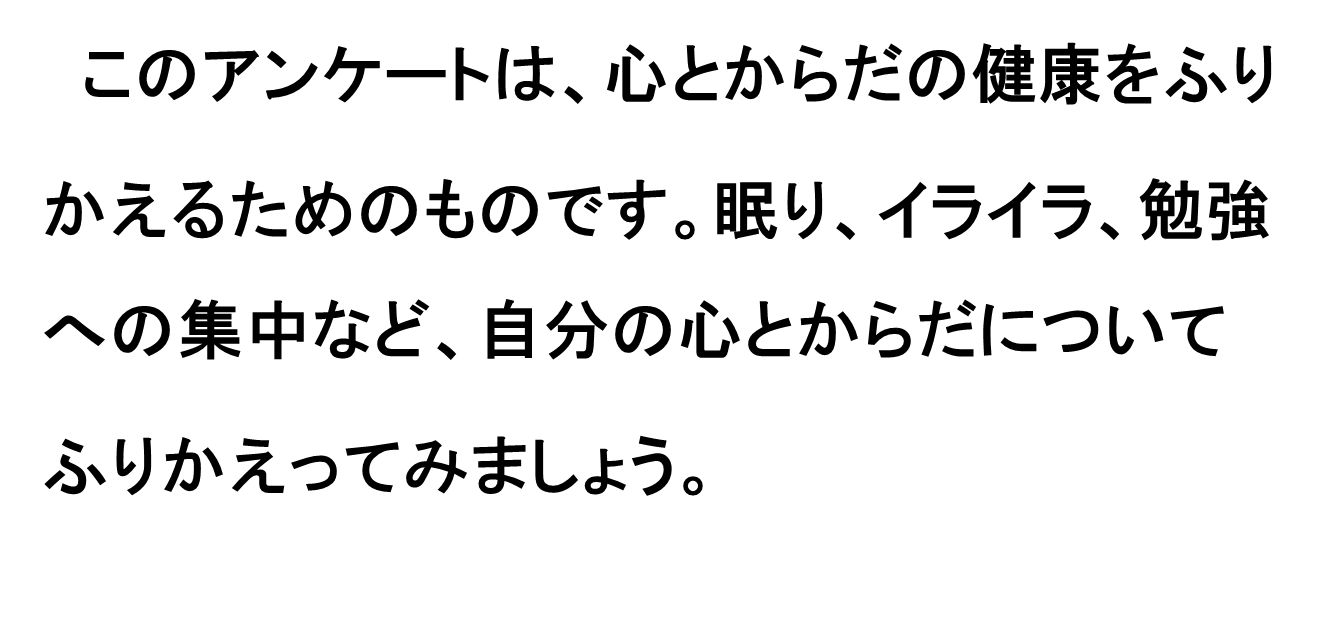 「心とからだの健康観察」をする前に②
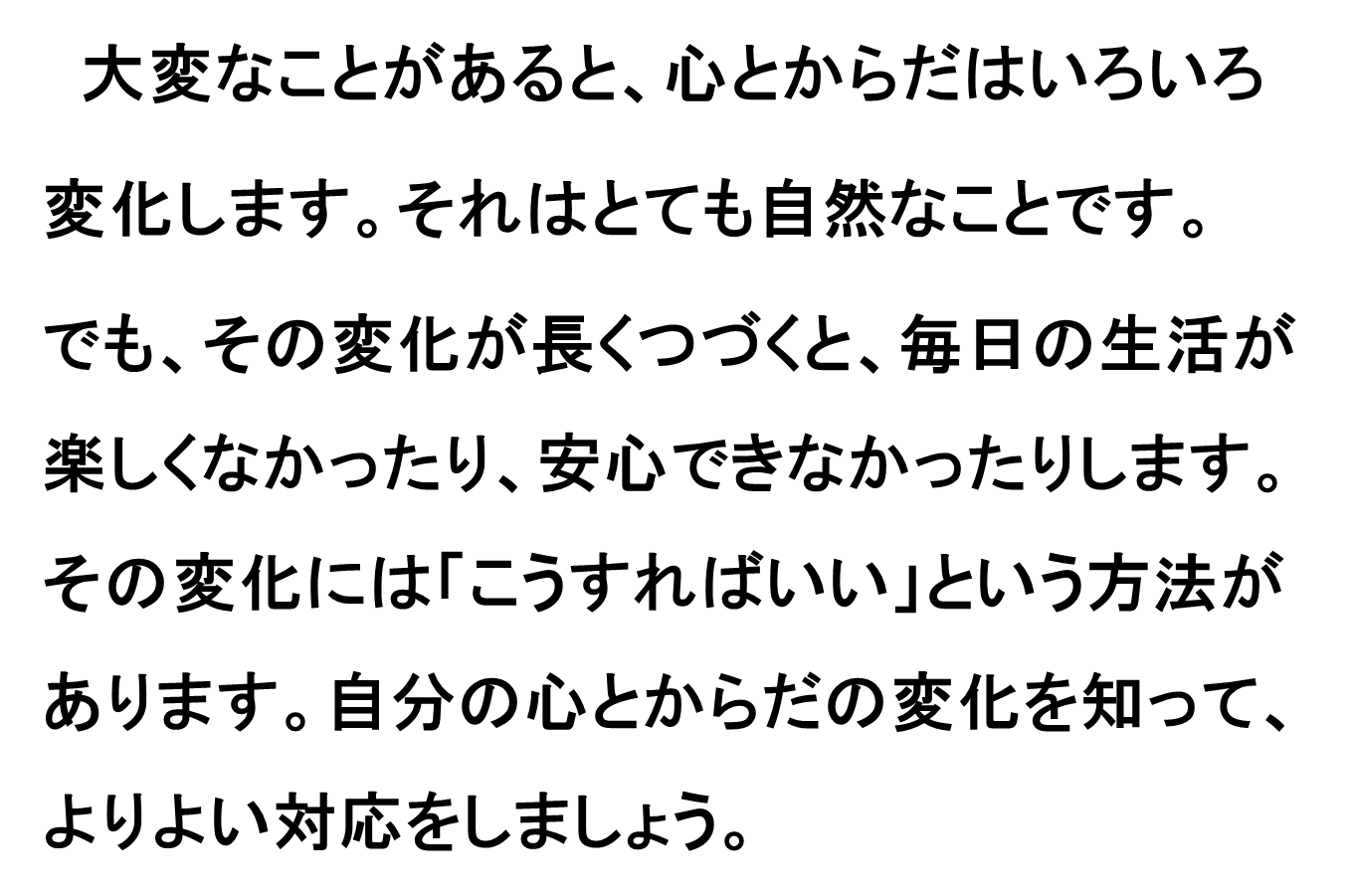 「心とからだの健康観察」をする前に③
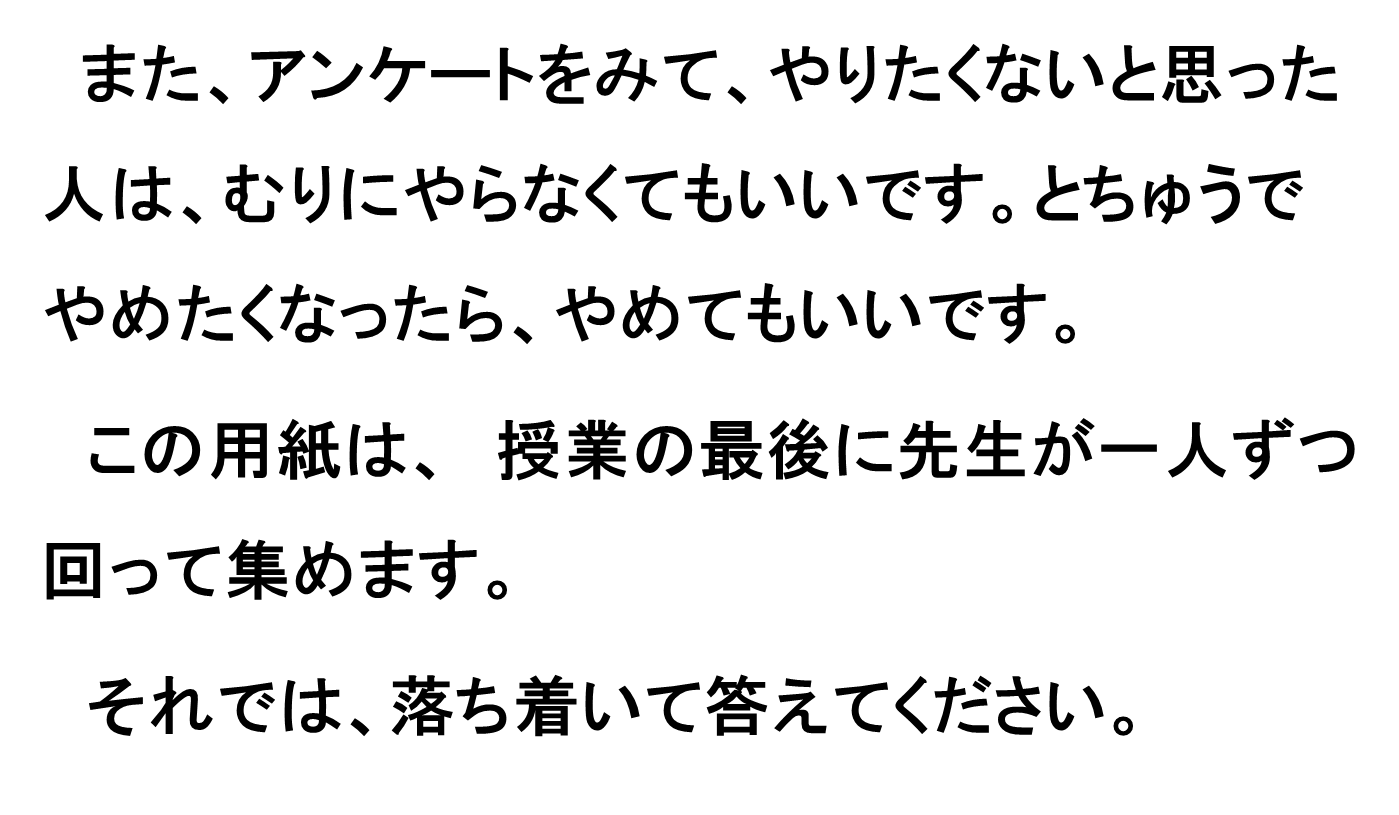 記入例
大文字カタカナで記入
だく点は１ます
記入不要
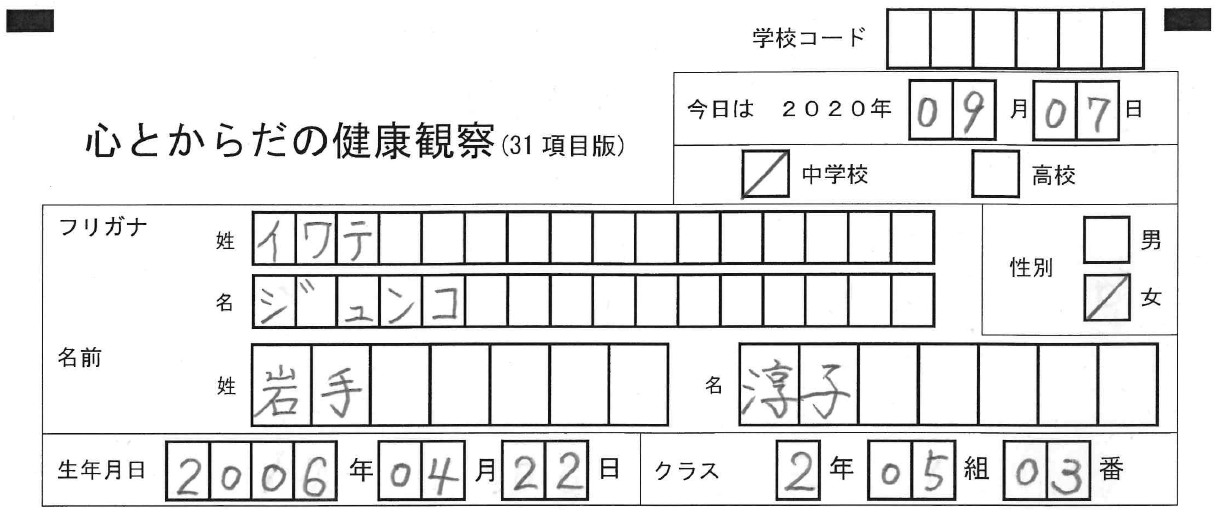 組は数字の組に置き換える。数値は必ず２桁。
A組であれば「01」、B組であれば「02」と記入。
星組など順番が付けにくくても、変換ルールを
決めて数字に変換して下さい。
西暦で記入
月日は４月でれば「04」と記入（２桁）
記入例
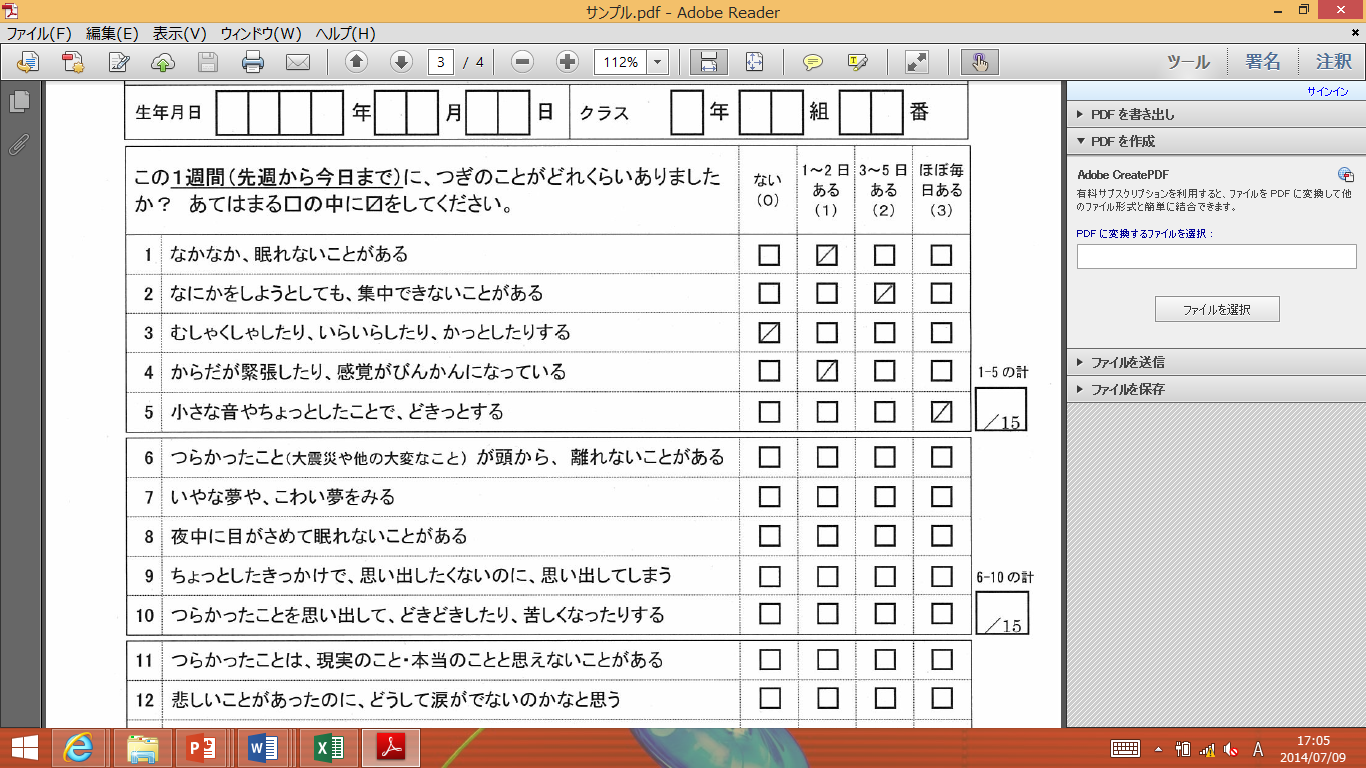 １、なかなか、眠れないことがある
２、なにかをしようとしても、　　集中できないことがある
３、むしゃくしゃしたり、いらいらしたり、　　　　　かっとしたりする
４、からだが緊張したり、　　感覚がびんかんになっている
５、小さな音やちょっとしたことで、　　どきっとする
６、つらかったこと（大震災や他の大変なこと）が　　頭から、離れないことがある
７、いやな夢や、こわい夢をみる
８、夜中に目がさめて　　眠れないことがある
９、ちょっとしたきっかけで、　　思い出したくないのに、思い出してしまう
１０、つらかったことを思い出して、　　　どきどきしたり、苦しくなったりする
１１、つらかったことは、現実のこと・　　　本当のことと思えないことがある
１２、悲しいことがあったのに、　　　どうして涙がでないのかなと思う
１３、つらかったことは、　　　できるだけ考えないようにしている
１４、つらかったことを、思い出させる　　　　　　　　場所や人や物には　　　　　　　近づかないようにしている
１５、つらかったことについては、　　　話さないようにしている
１６、自分が悪い（悪かった）と　　　責めてしまうことがある
１７、だれも信用できないと　　　思うことがある
１８、どんなにがんばっても　　　意味がないと思うことがある
１９、楽しかったことが　　　楽しいと思えないことがある
２０、自分の気持ちを、　　　だれもわかってくれないと思うことがある
２１、頭やお腹が痛かったり、　　　からだの調子が悪い
２２、ご飯がおいしくないし、　　　食べたくないことがある
２３、なにもやる気がしないことがある
２４、授業や学習に　　　集中できないことがある
２５、カッとなってケンカしたり、　　　乱暴になってしまうことがある
２６、学校を遅刻したり　　　休んだりすることがある
２７、だれかに話をきいてもらいたい
２８、学校では、楽しいことが　　　いっぱいある
２９、私には今、将来の夢や目標がある
３０、ゲーム、携帯、インターネットなどは　　　やりすぎないように気をつけている
３１、友だちと遊んだり　　　話したりすることが楽しい
「つらかったこと」（6，10，11，13，14，15）ときかれて、あなたは何を思い浮かべましたか　　　　　・大震災　　　　　・他の大変なこと　　　　　・両方　　　　　・おもいうかばない
合計点を出しましょう
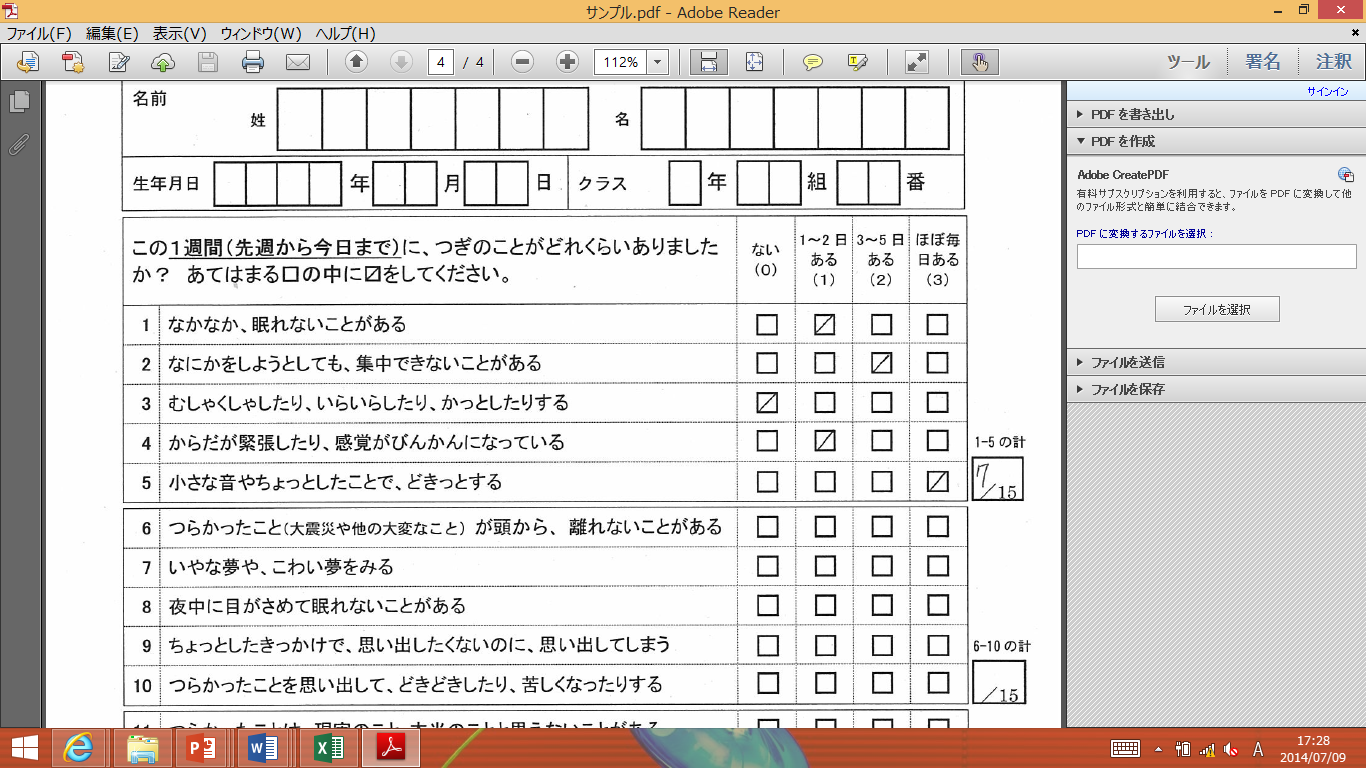 回答の数字の合計を記入する
記入例では　1＋2＋0＋1＋3＝7
＊同じようにあと4カ所の合計点も出しましょう
このアンケートをして気づいたことや、今の気持ちを書ける人は書いてください。
『ありがとうの皿』のワーク
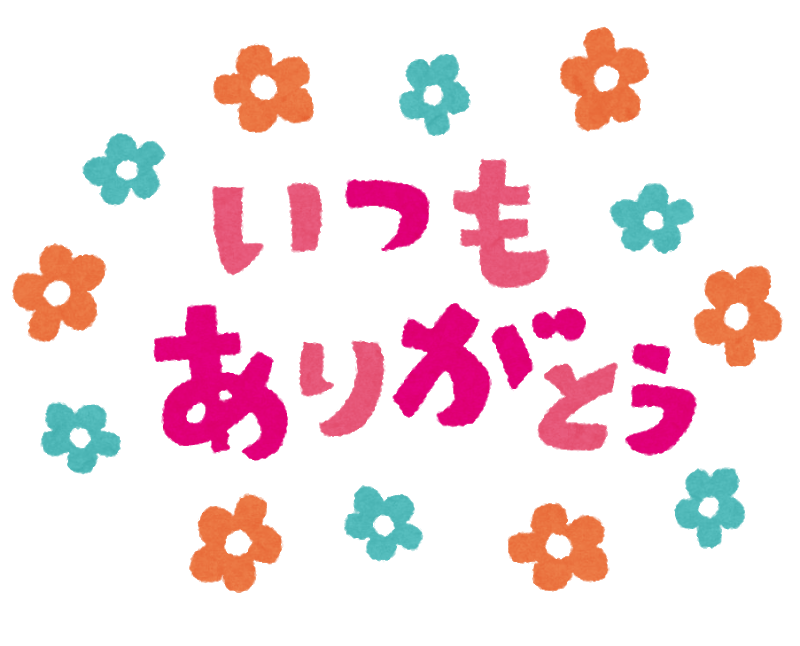 [Speaker Notes: 「それでは，今日の２つ目のテーマに移りたいと思います。皆さんは，最近誰かに面と向かって，『ありがとう』と言いましたか？感謝の気持ちはあっても，なかなかいうタイミングがなかったり，面と向かっては言い出せなかったりすることもあるでしょう。しかし，自分以外の人から感謝されたり、認められたりすることは自分に自信を持つことや，ありのままの自分を受け入れられることにつながります。今日は，『ありがとうの皿』のワークを通して，友達に感謝の気持ちを表現したり，『いいね！』と友達を承認するワークをしていきます。」]
「白い皿」を「ありがとうの皿」に変えよう
白い皿
ありがとうの皿
[Speaker Notes: 「今から皆さんに＜クリック＞『白い皿』を配ります。これからこの『白い皿』を＜クリック＞『ありがとうの皿』に変えていきます。」]
皿の表側に名前を書きます
[Speaker Notes: 「まず，皿の表側に自分の名前を書きます。」]
ワークの体形
教卓
中心を向いて座る
[Speaker Notes: 「次に体形をこのように変えます。」]
「ありがとうの皿」のワークのやり方
自分の名前を忘れずに！
[Speaker Notes: 「さて，これから『ありがとうの皿』のワークを始めます。＜クリック＞まず，皿を裏返して名前が見えないようにします。音楽を流すので，音楽に合わせて，皿を隣の人へ回してください。＜クリック＞音楽が止まったら，自分が持っている皿の持ち主を確認します。＜クリック＞そしてその人宛に，普段の感謝の気持ちをシールに書きます。＜クリック＞書いたら名前の周りにメッセージを書いたシールを貼ります。＜クリック＞自分の名前も忘れずに書いてください。そしてまた名前が見えないように裏返し，音楽に合わせて隣の人に回していきます。『白い皿』を『ありがとうの皿』に変身させましょう。」]
メッセージを書く際のポイント
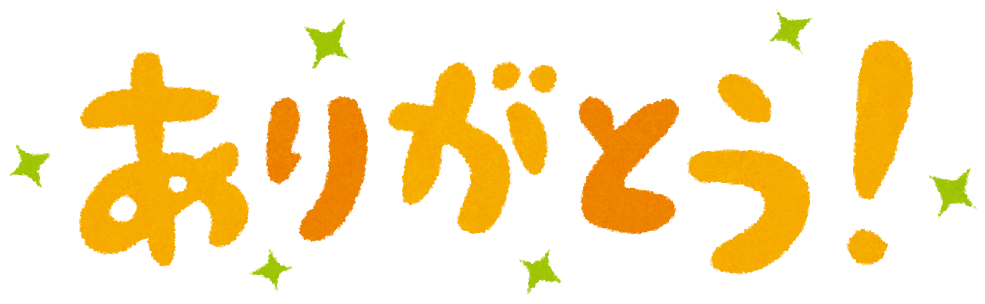 けなす
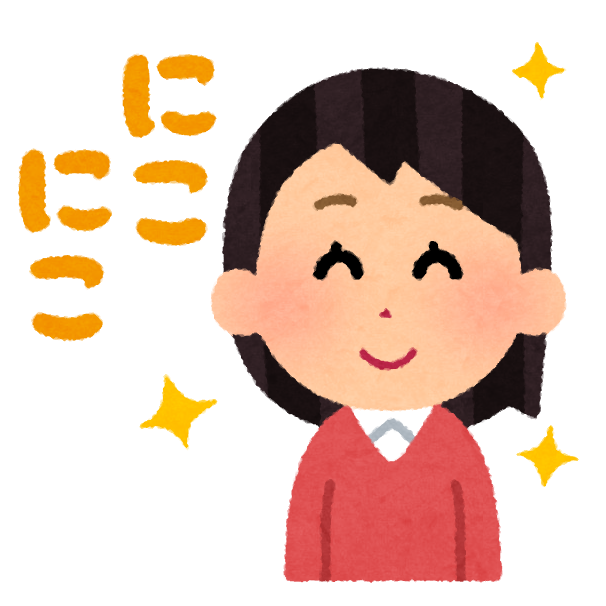 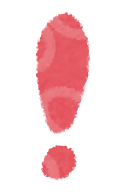 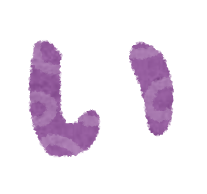 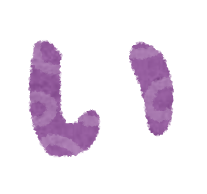 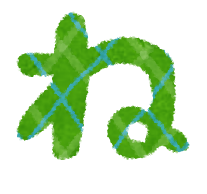 否定
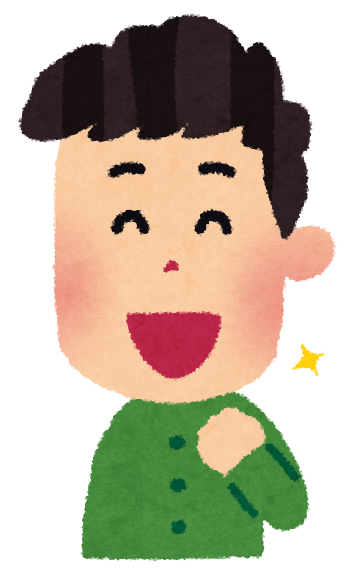 からかう
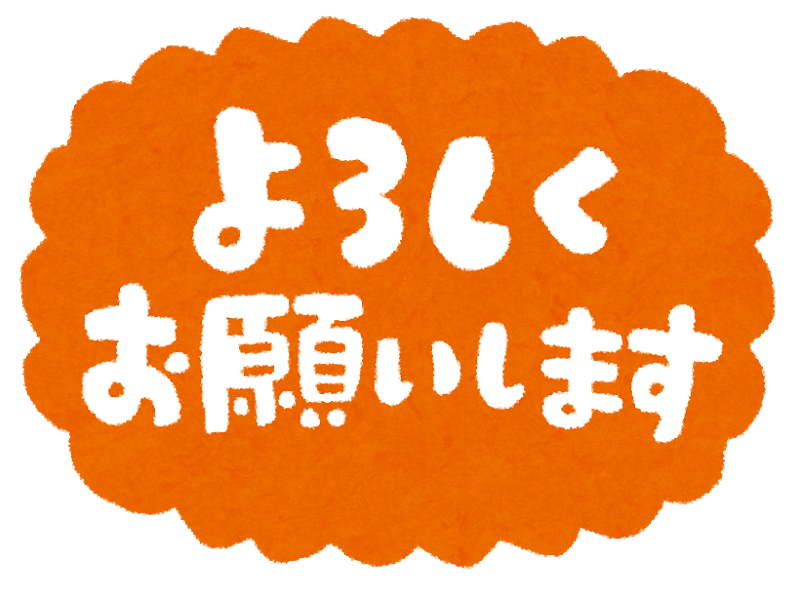 [Speaker Notes: ・「書くときのポイントが３つあります。
＜クリック＞相手を否定したり，けなしたり，からかったりする内容を書かないことです。
＜クリック＞友達のことをじっくりと思い浮かべてみましょう。目をつぶってみると浮かびやすいかもしれませんね。そして，できあがった『ありがとうの皿』を友達が見たときに，うれしい気持ちなっている姿や，にっこりする表情を思い浮かべながら書くのがいいでしょう。
＜クリック＞書く内容は、『ありがとう』の他に，その人の良いところ，素敵なところを認める内容や，「これからもよろしく」という内容でも構いません。
思い浮かばない人は，前の人のメッセージを参考にするのも良いでしょう。」]
メッセージの例
休んだ時にノートを見せてくれてありがとう。
部活動でいつも助けてもらっているよ。これからもよろしく。
朝いつも「おはよう」とあいさつしてくれるの、実はとてもうれしいんだ。
運動が得意だよね。体育祭でも大活躍だったね。
先生に怒られた時に話を聞いてくれてありがとう。
いてくれるだけで、なんだか落ち着くんだよね。ありがとう。
[Speaker Notes: 「メッセージの例です。
・休んだ時にノートを見せてくれてありがとう。
・部活でいつも助けてもらっているよ。これからもよろしく。
・朝いつも「おはよう」とあいさつしてくれるの、実はとてもうれしいんだ。
・運動が得意だよね。体育祭でも大活躍だったね。
・先生に怒られた時に話を聞いてくれてありがとう。
・いてくれるだけで、なんだか落ち着くんだよね。ありがとう。
などです。でははじめましょう。」]
今の気持ちを味わおう
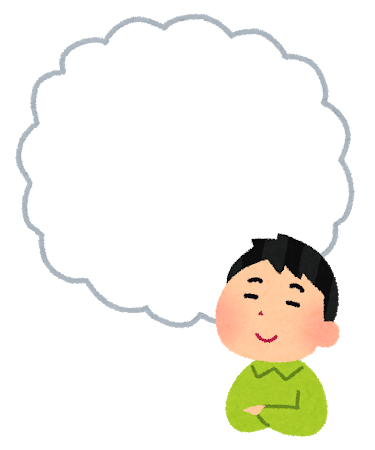 今持っている皿を持ち主に渡してください。

皿を受け取ったら，「ありがとうの皿」を眺めて，今の気持ちを味わってみてください。
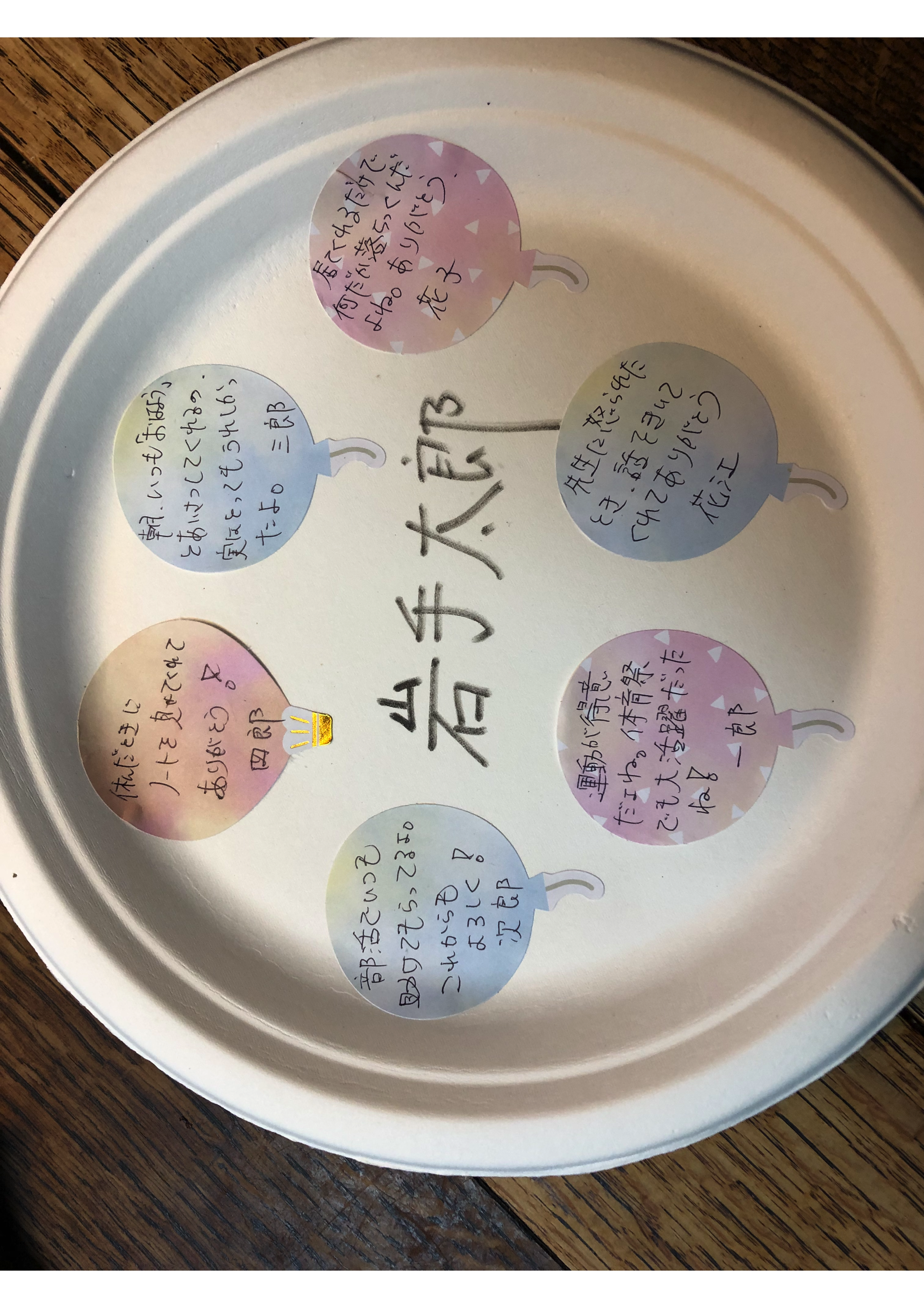 [Speaker Notes: 「今持っている皿を持ち主へ渡してあげてください。渡されたら，『ありがとうの皿』を眺めて，今の気持ちを味わってみてください。」]
安心していられるクラスにするために
[Speaker Notes: 「この授業では，友達への感謝のメッセージを伝えました。『ありがとうの皿』を眺めてみて，今どんな気持ちですか？
（この後は、クラスの状況に合わせて、子供の意見を集めたり、一緒にその感じを味わったり、教師の裁量で授業をまとめてください。）

（教師のまとめの言葉の例）
人は，『誰かの役に立っている』，『自分にも役割がある』と思えることで，安心してその場所に居られるようになります。また，『この人はただそこに居るだけでなんだか落ち着く』など，その人のありのままを受け入れるようなメッセージはありませんでしたか？『ただ居る』ことが肯定されるクラスというのは，安心できて居心地の良い場所ではないでしょうか？
また友達からのメッセージはみなさんが予想したものでしたか？自分の気づいていない良さや，知らず識らずのうちに友達を助けていたりすることもあったかもしれません。これからは，『みんなには知られていない自分のこと』や，『もしかしたら友達は気づいていて，あなたが気づいていない自分のこと』など自分のことを考えてみるのも良いかもしれませんね。
　みなさんにはひとりひとりに良さがあり，誰かの役にたっているところがあります。みなさんがそれぞれに『自分にも役割がある』と思えていてひとりひとりが安心して居られるクラスに私はなってほしいと思っています。」]
感想を記入しよう
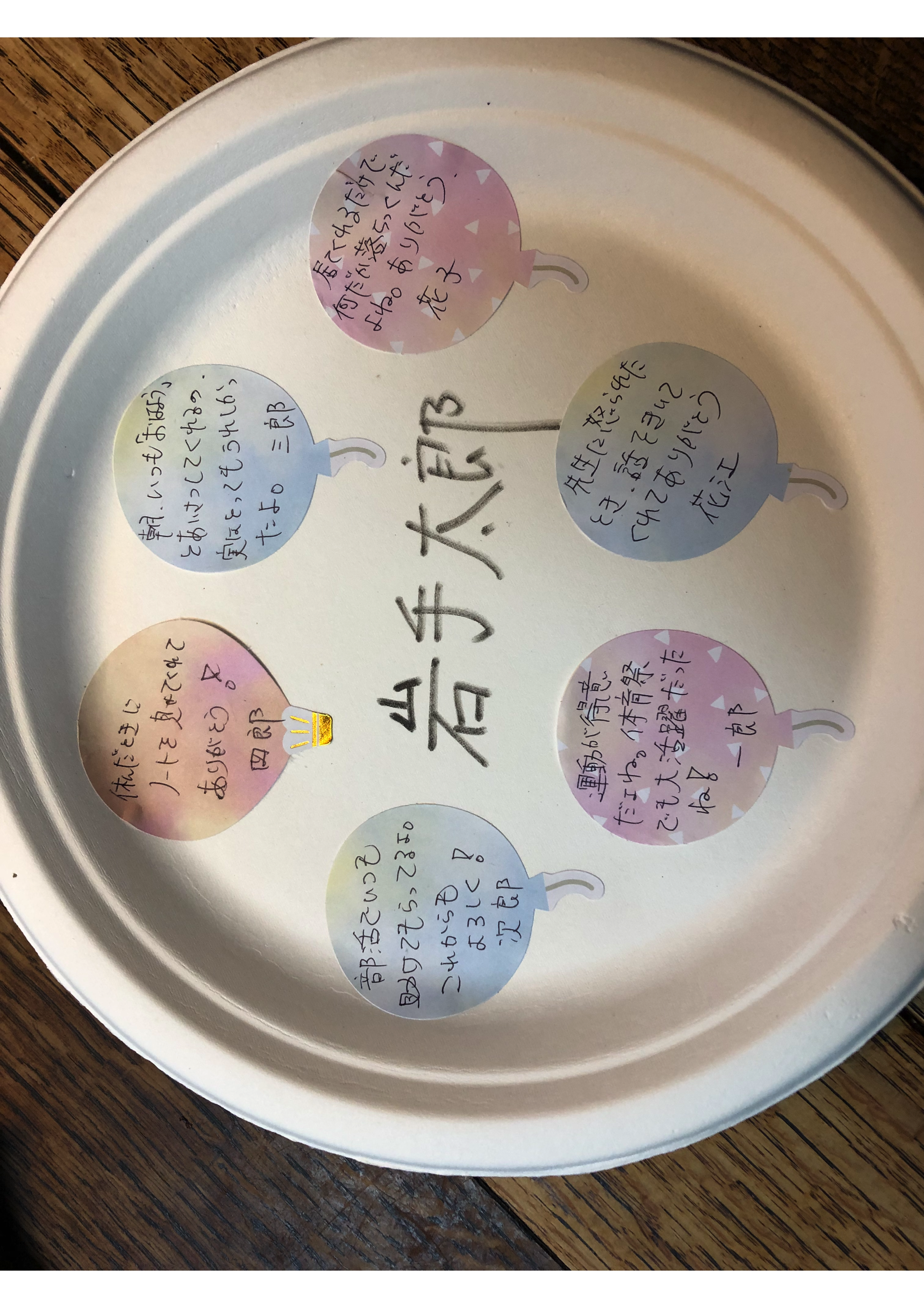 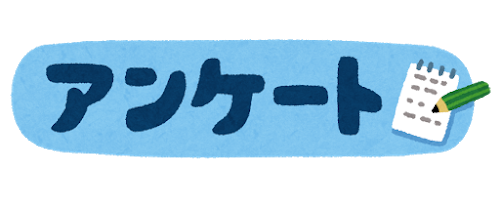 [Speaker Notes: 「さて，もう一度『ありがとうの皿』をじっくりみてください。今どんな気持ちですか。今感じていることでもいいですし，授業の感想でもいいです。こころとからだの健康観察の最後にある感想欄に記入してみましょう。」]
この授業のまとめ
この授業では、はじめにアンケートを使って心とからだの健康をふりかえりました。次に、みなさんにはひとりひとりに良さがあり、誰かの役にたっていることを感じてもらいました。
この授業のまとめ
最後に、もう一つ知っておいて欲しいことがあります。それは「だれかに相談してもよいのだ」ということです。
　相談する相手は、あなたがよく知っている信頼できる人がいいですか？　たとえば、学校の先生やスクールカウンセラー、家族や友だちのことです。
　もしかしたら、あなたのことを知らない人の方が話しやすいですか？　そんなときのために「２４時間子供ＳＯＳダイヤル」や「チャイルドライン」、「ふれあい電話」などがあります。
この授業のまとめ
「だれかに相談する」こと。それは、心とからだを健康にするための、上手な工夫のひとつです。
そして、あなたが「友だちに相談された」とき、それが友だちのいのちに関わるものであったなら、心配している気持ちを伝えた上で「直ぐに話しやすい大人に相談する」こと。それが、その友だちとあなたのための正しい工夫です。